8986020
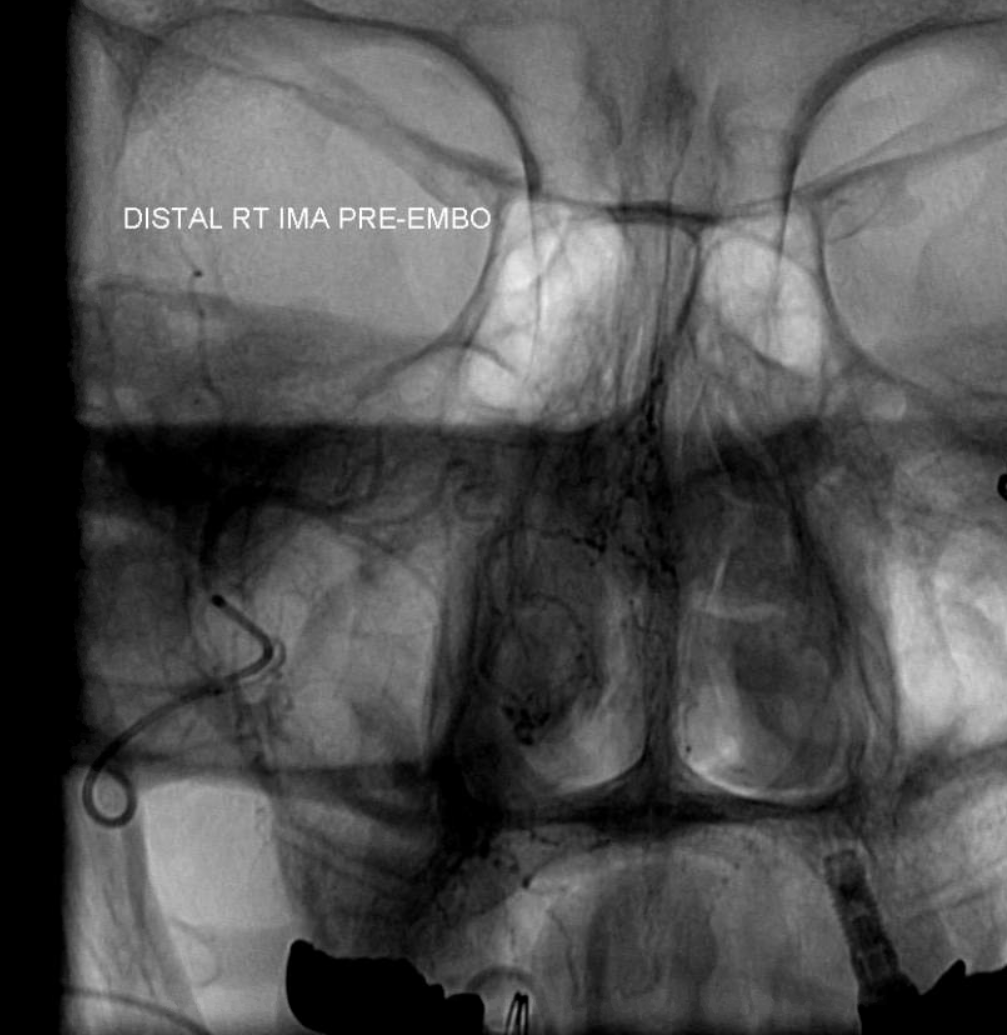 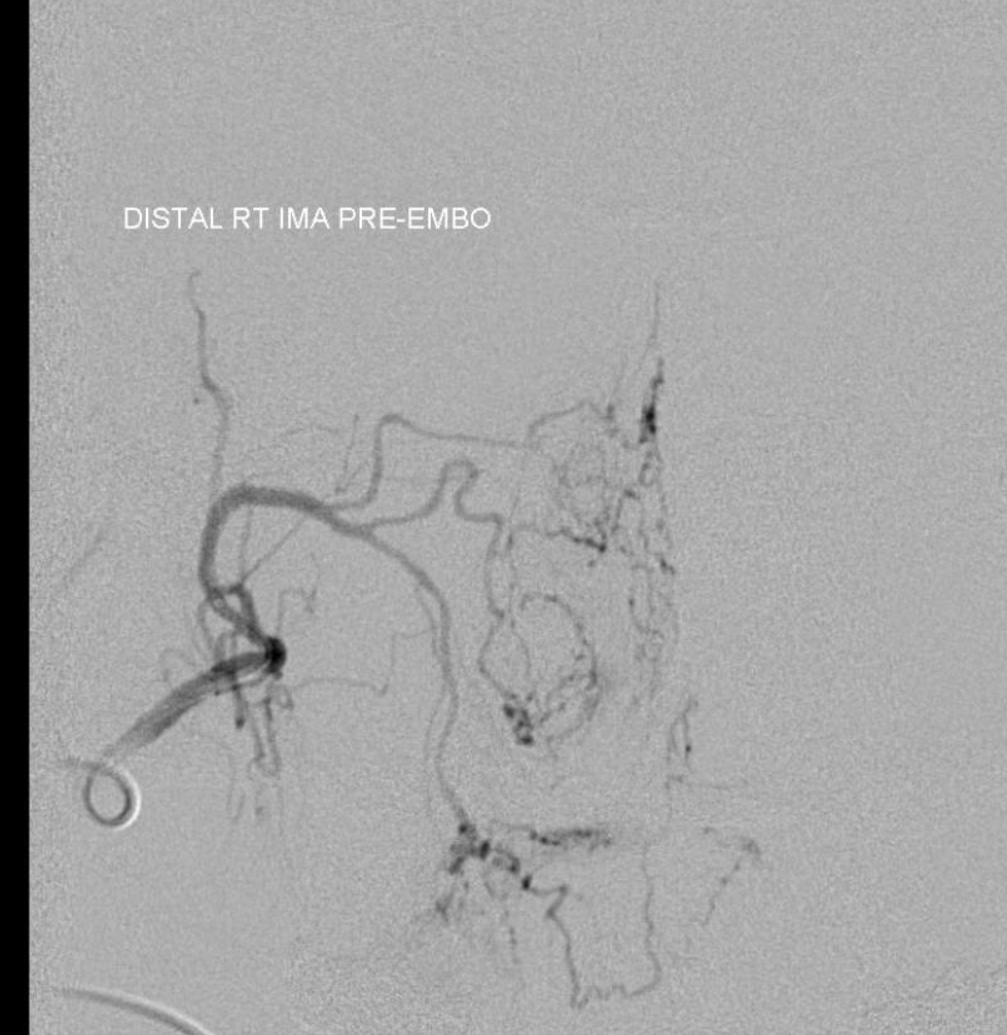 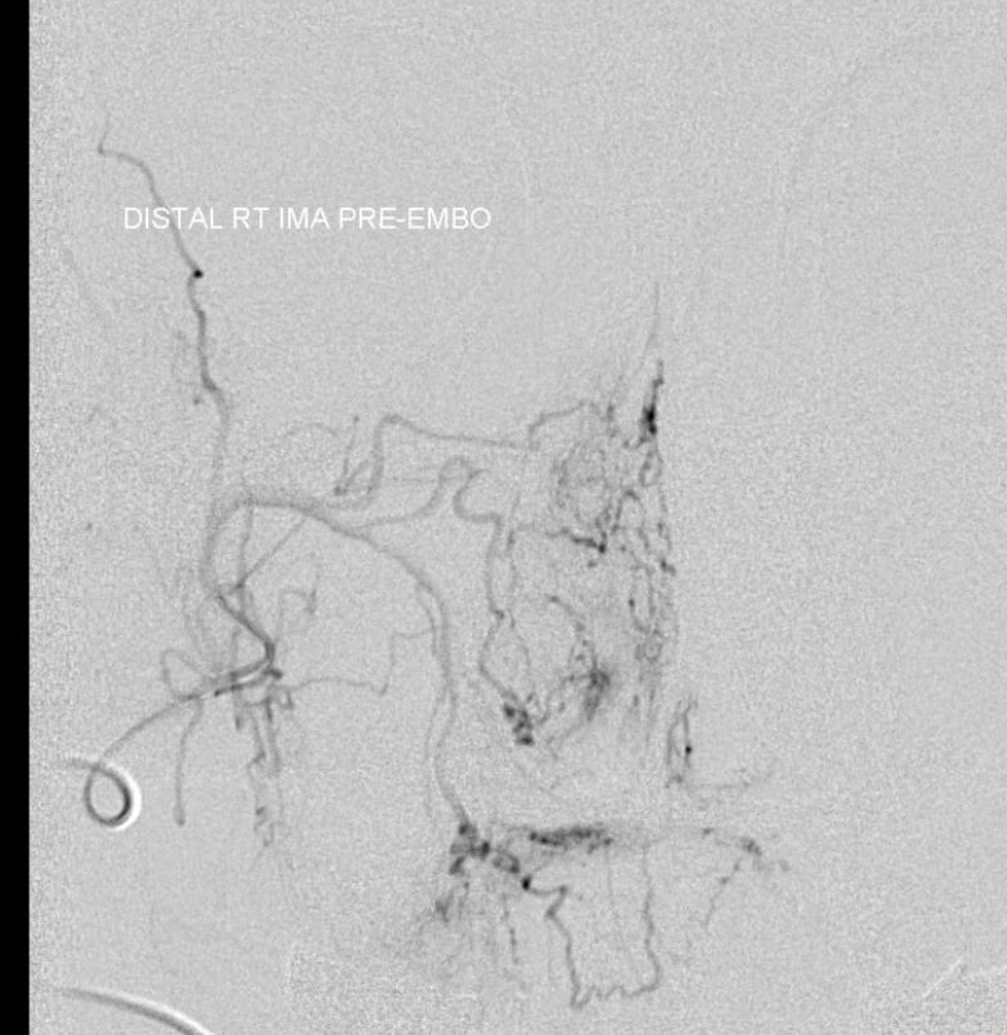 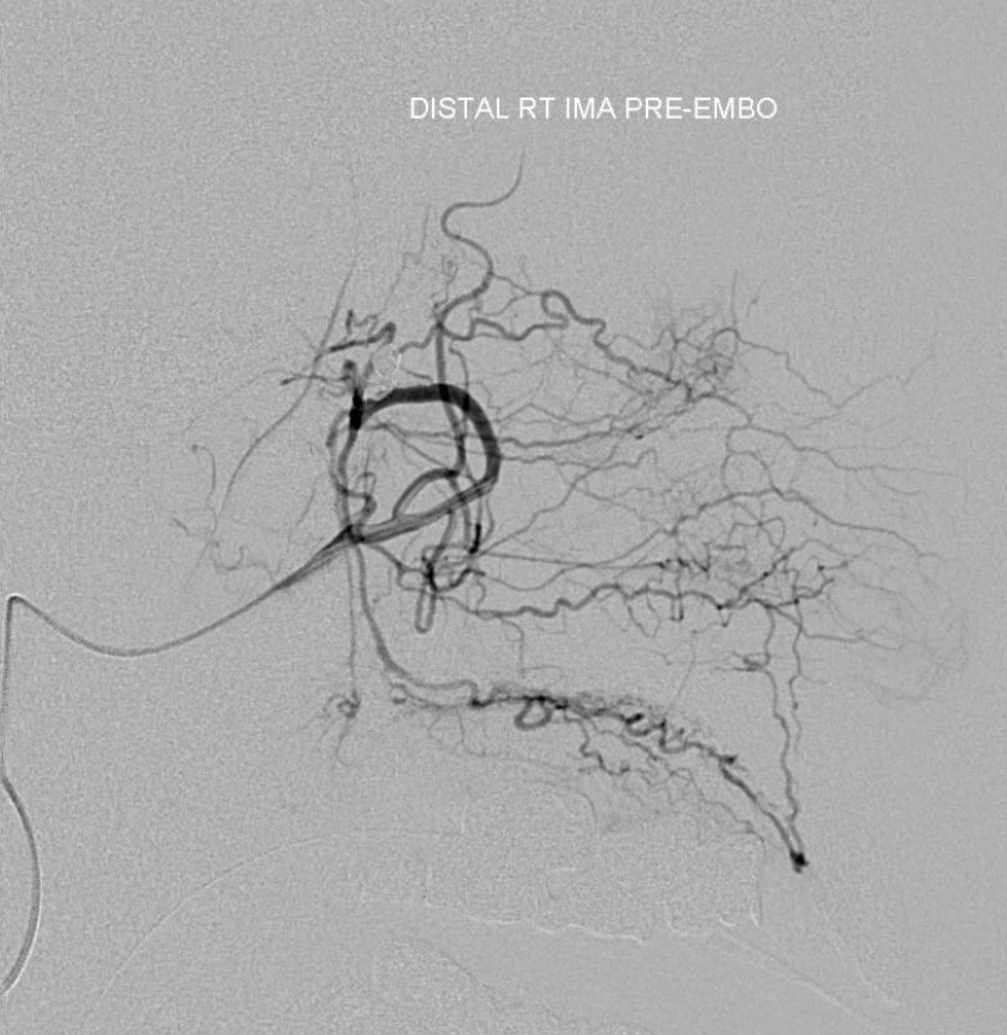 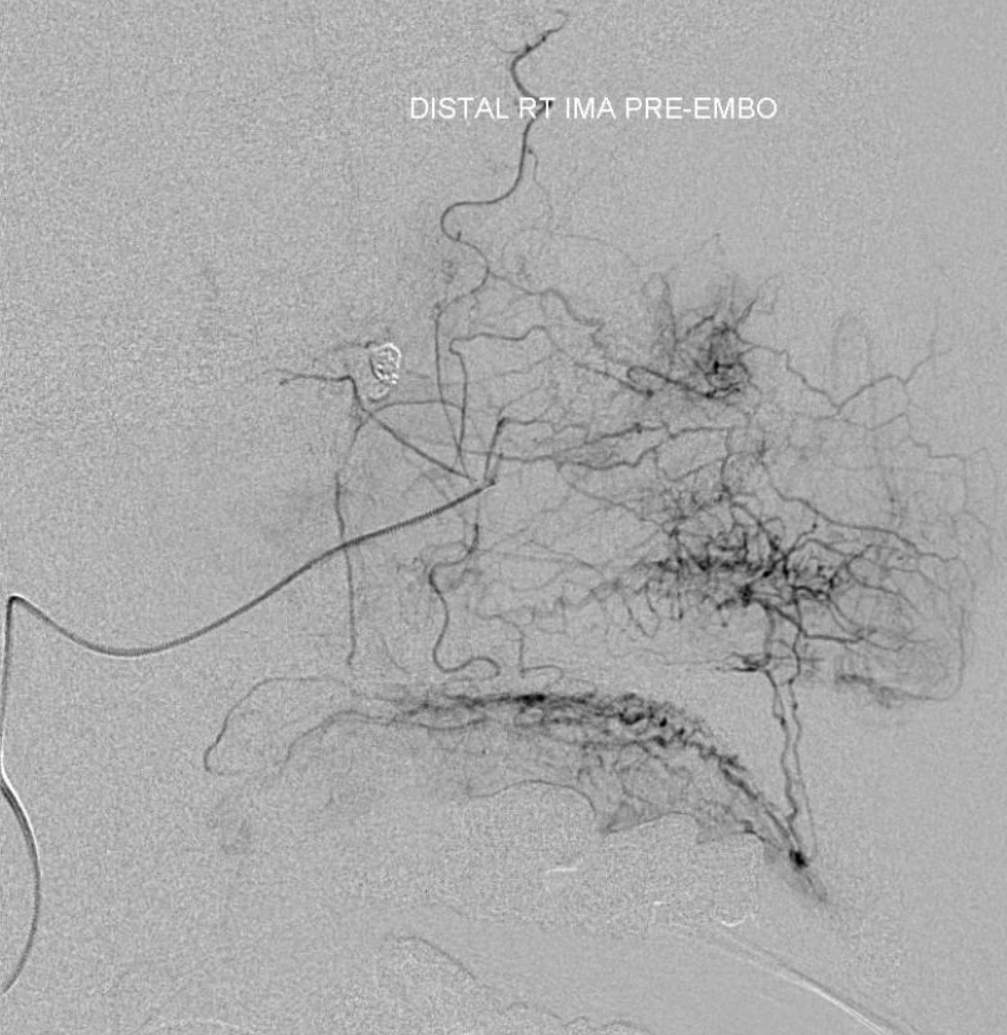 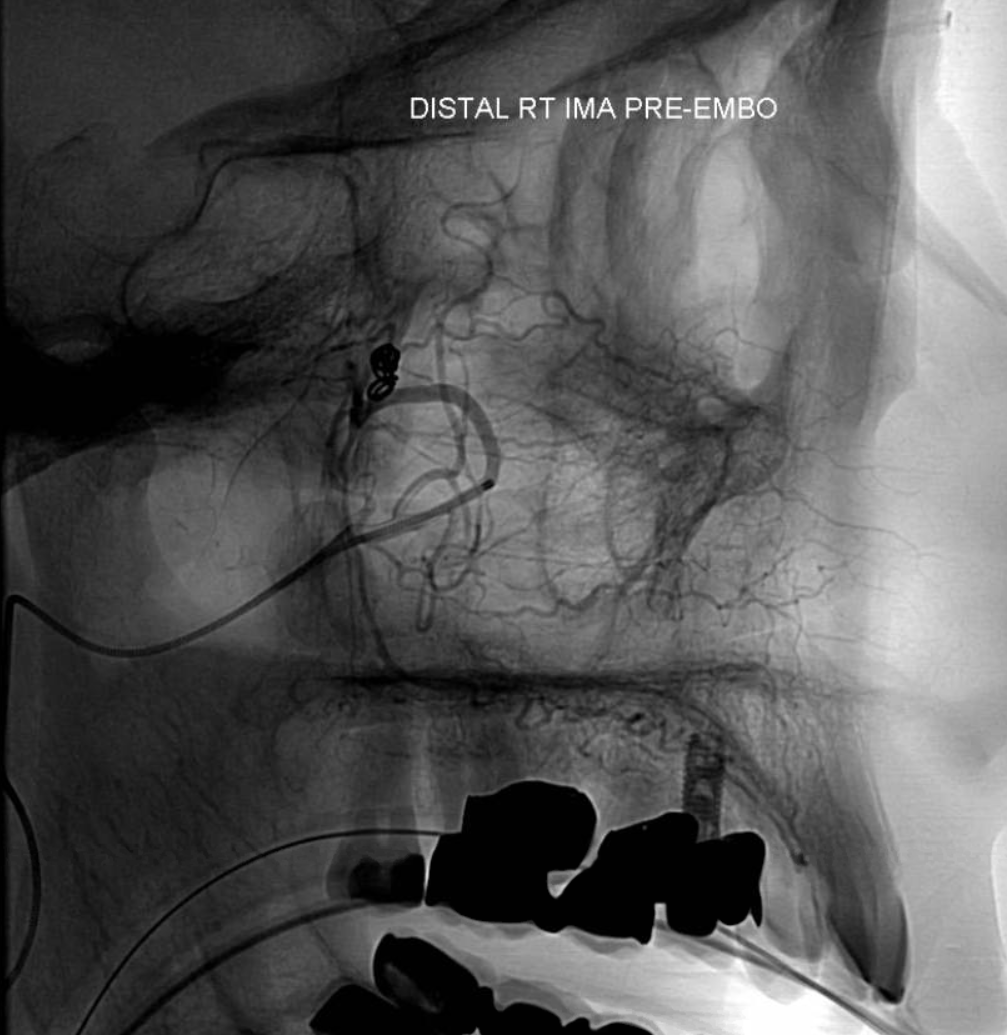 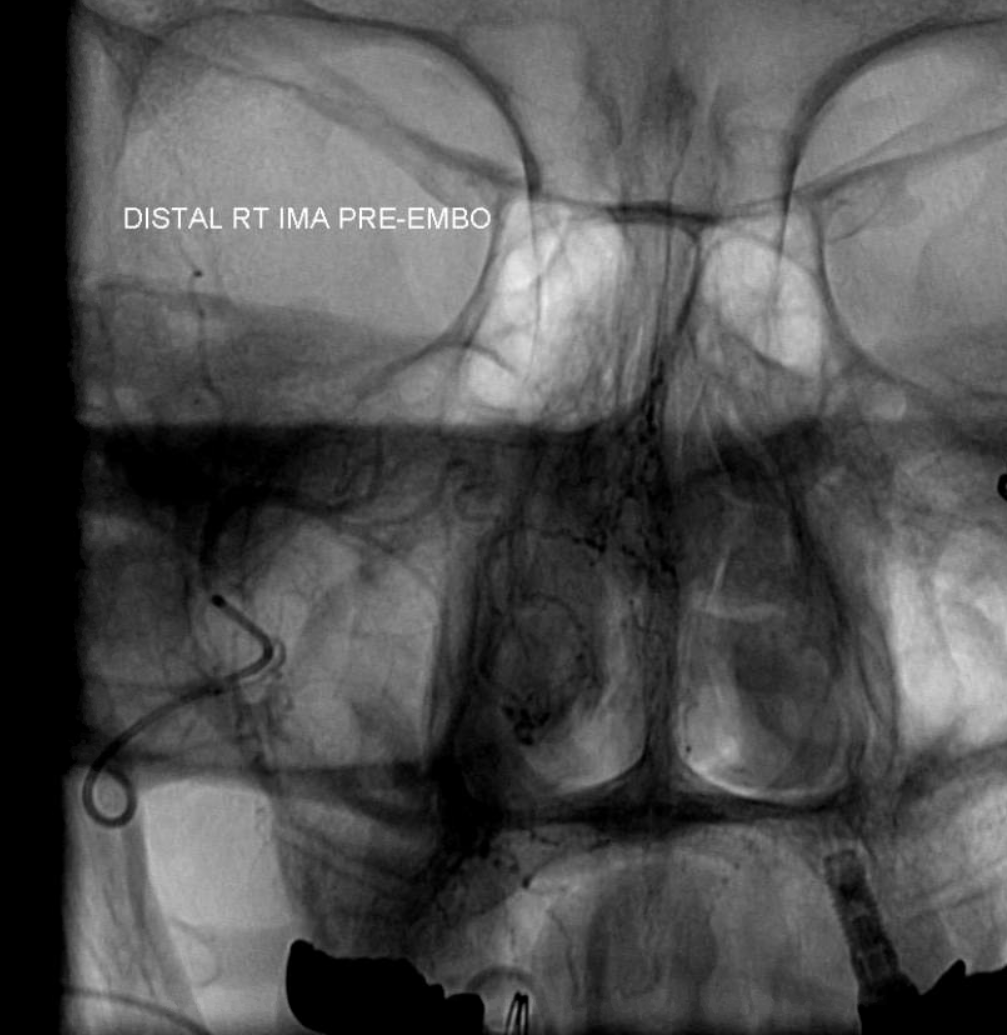 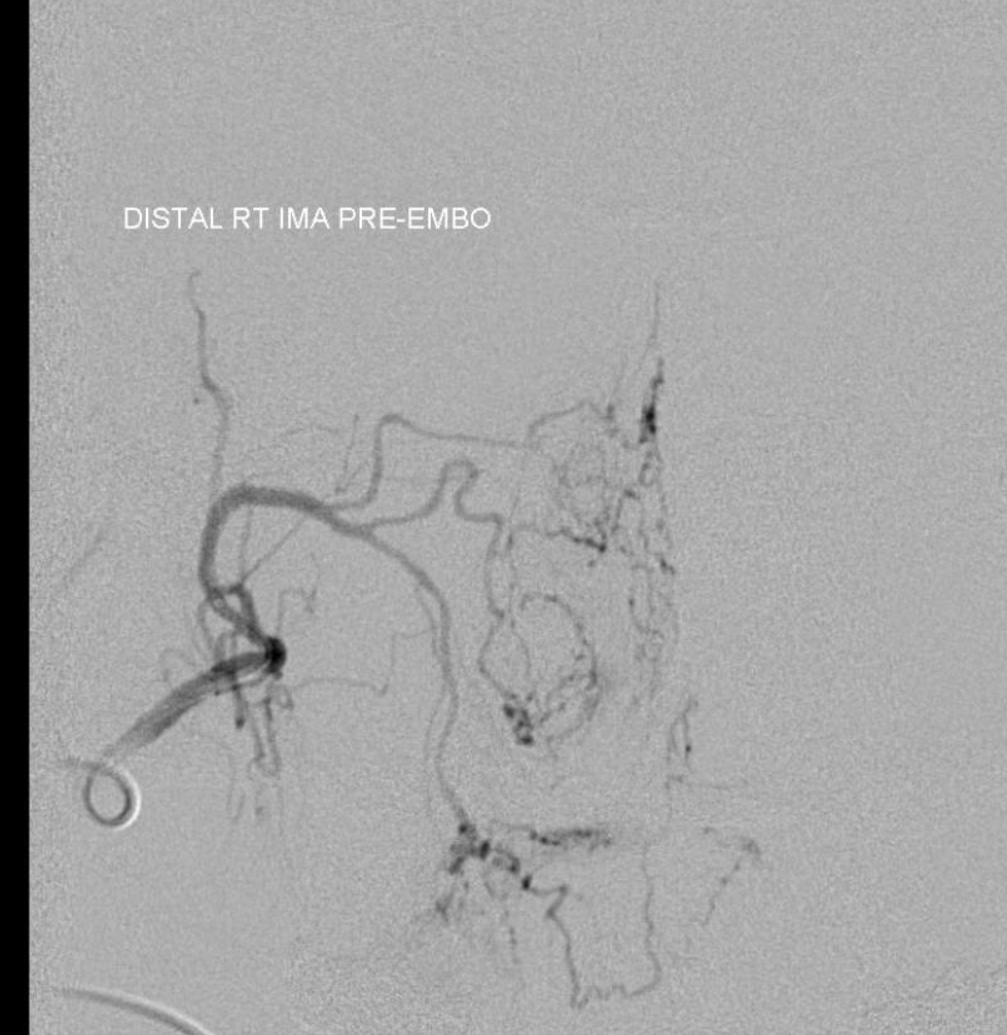 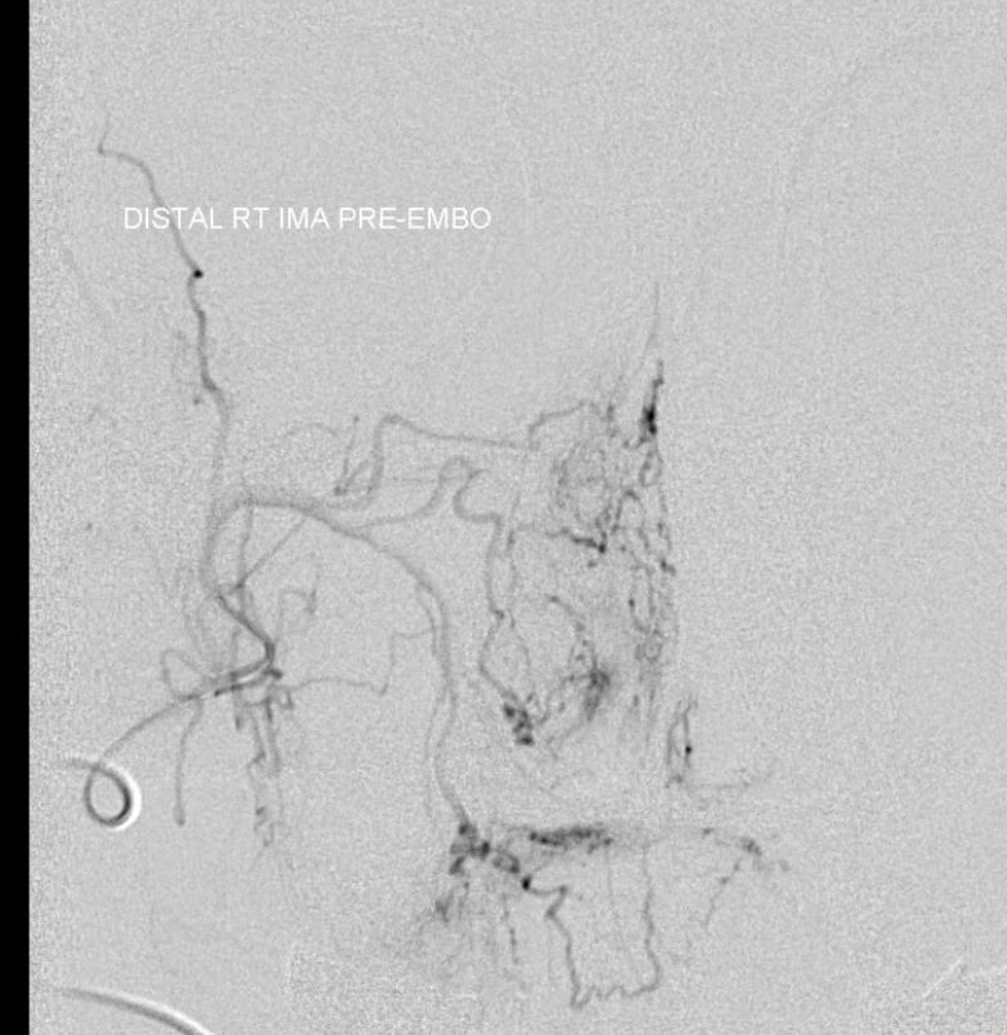 62a
64-65
62
68
64-65
61
68
IC
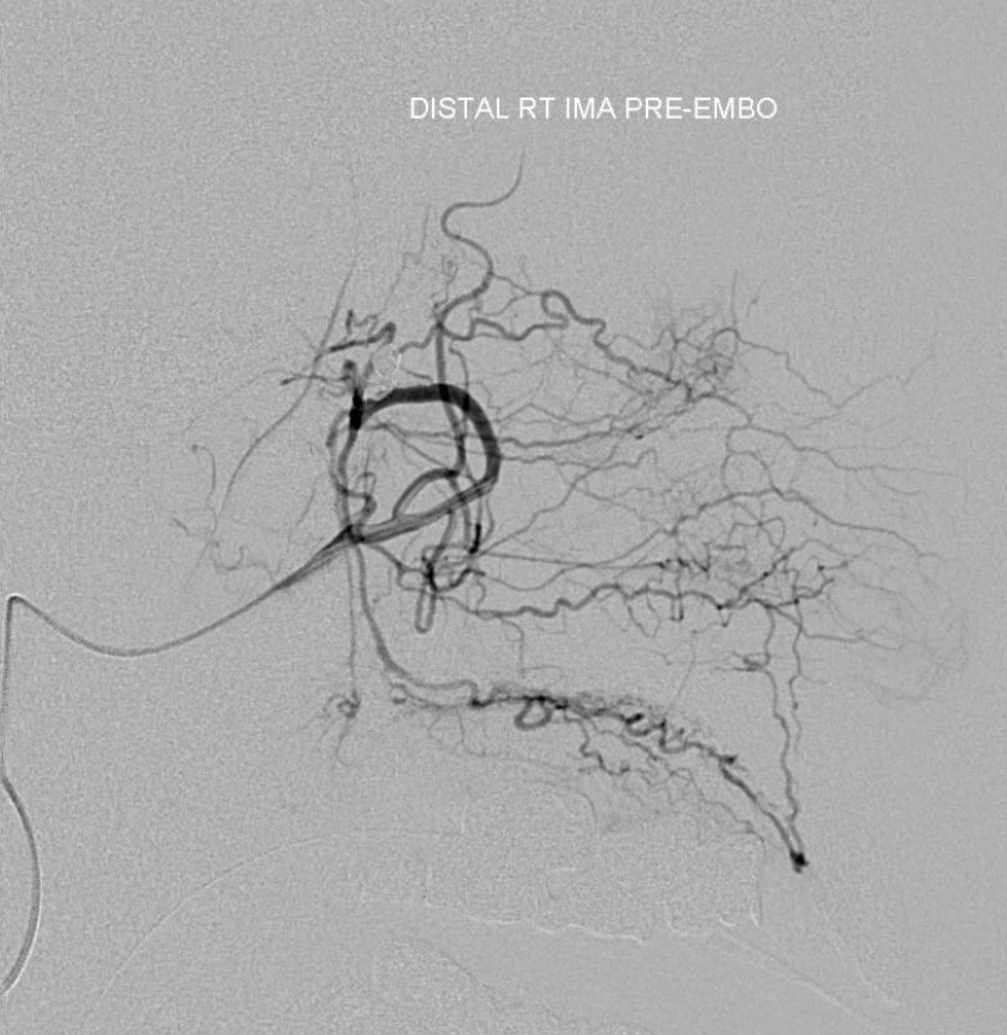 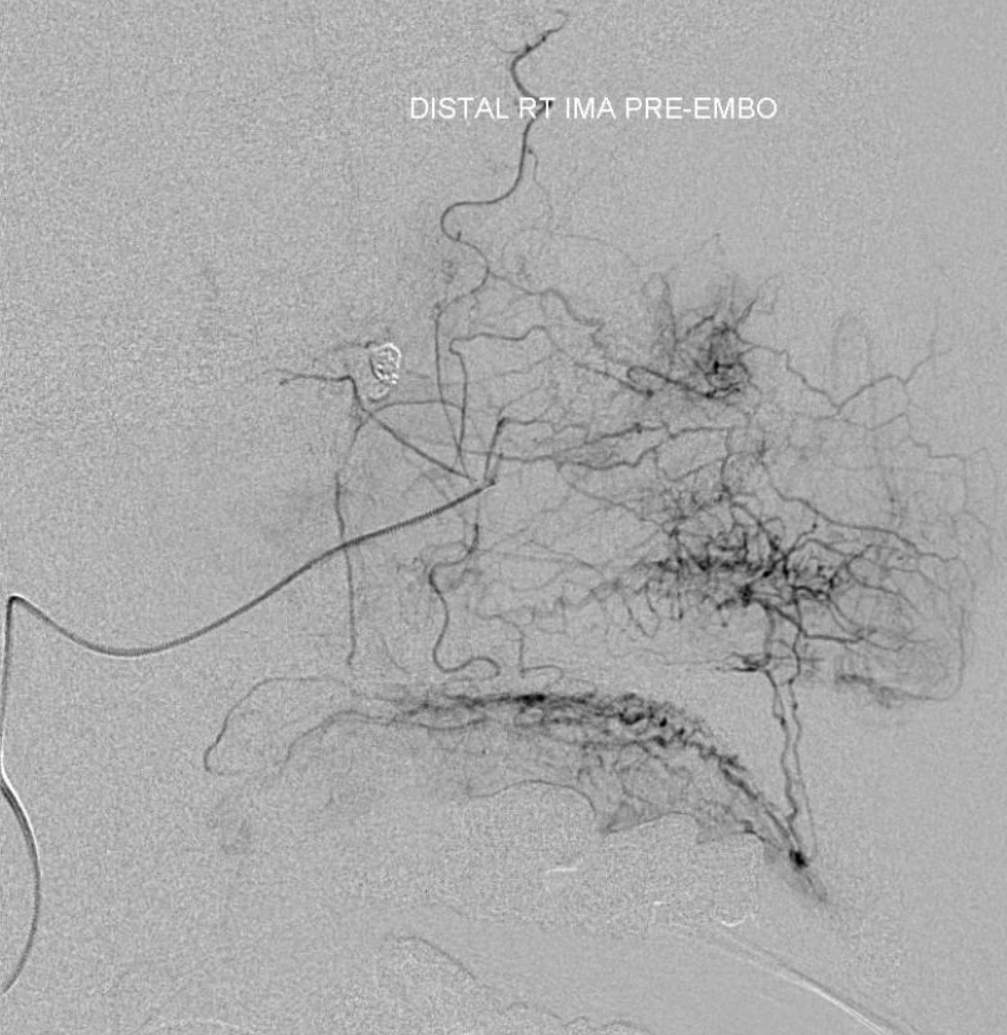 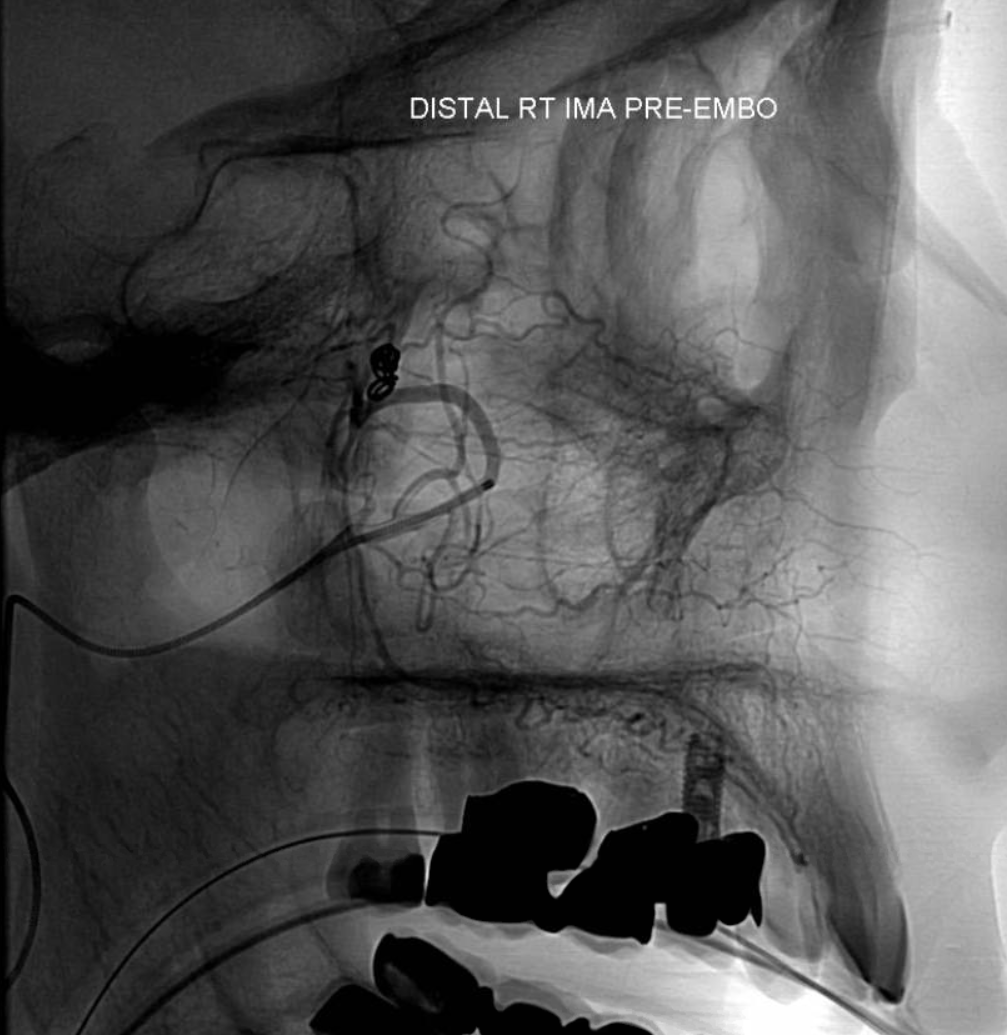 62a
62
65
64
61
68
IC